Attachment, Socially Prescribed Perfectionism and Anorexia Nervosa: A Mediational Model
Rachel Kupferberg
Child & Adolescent Psychopathology
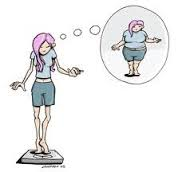 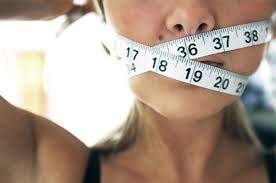 Overview of the Model
IV: Adolescent attachment style
Dismissing attachment status
MV: Socially prescribed perfectionism (SPP)
Levels of socially prescribed perfectionism (lower-higher)
DV: Development of anorexia nervosa 
Adolescent attachment style  socially prescribed perfectionism development of anorexia nervosa
[Speaker Notes: Attachment styles considered in this study: dismissing attachment style and non-dismissing attachment style
SPP was examined as a continuous variable
Development of anorexia was a dichotomous variable (having anorexia nervosa or not having anorexia nervosa as measured by the MINI)]
Literature Review
DSM definition of Anorexia Nervosa & prevalence rates
Anorexia nervosa through attachment theory
Research concludes that dismissing attachment correlates most highly with the development of anorexia nervosa (Candelori & Ciocca, 2008)
Those with dismissing attachment have lower self-esteem and are more susceptible to eating pathology  (Striegel- Moore & Bulik, 2007) 
Restriction of food provides an illusion of control when possibilities for finding these stabilizing aspects within relationships have been routinely deemed unsafe, unsatisfying and even rejecting (Schwartz, Gleiser, & Galperin, 2009)
[Speaker Notes: According to the DSM-5, AN is defined by restriction of food/energy intake resulting in a significantly low body weight relative to age, sex, height, and physical health, intense fear of gaining weight or becoming fat, or behavior that interferes with gaining weight, as well as a disturbance in the way in which one’s body weight is experienced. This should also be accompanied by an over influence of body weight or shape on self-evaluation, in order to meet criteria for a diagnosis (APA, 2013). 
Prevalence rate of AN in 13-18 year old adolescent females is 0.3%, AN is one of the highest risks of premature death (with a rate of 4%)
First bullet: Dismissing attachment is consistent with the child attachment category known as anxious- avoidant
Second bullet: Caregivers of those with dismissing attachment are described as rejecting, invalidating, often unavailable this results in lower self esteem in the child and invalidating feelings, which makes these individuals more susceptible to the development of eating pathology due to pressuring social expectations of femininity, and a preoccupation with how they are perceived by others, how they wish to be perceived, and a resounding desire to be validated by the larger society for being thin]
Literature Review (cont.)
Dismissing attachment and SPP
Rice, Lopez, and Vergara, (2005) demonstrated that parental criticism, as well as rejecting style of parenting practices, consistent with dismissing attachment style, leads to both non-safe attachment and SPP 
Unachievable standards of perfection set down by parents set in the child’s future through IWMs and distort their sense of self while increasing their fear of negative evaluation of disapproval by others (Wei et al., 2006)
SPP and the development of anorexia nervosa
Individuals with anorexia scored higher on the Multidimensional Perfectionism Scale than healthy comparison subjects (Halmi et al., 2000)
SPP has been found to play a critical role in the translation of body concerns into restrictive eating behavior, as individuals with anorexia attempt to avoid revealing imperfections in the self to others, and meeting expectations set by family, peers, and even society (Hurst & Zimmer-Gembeck, 2015)
[Speaker Notes: First bullet- SPP is defined as as a set of beliefs centered around unreasonably high expectations by others, and associated with a fear of failure if these expectations are not met (Stoeber, Feast & Hayward, 2009). ). Having higher levels of SPP is associated with greater risk of anxiety, depression and disordered eating behaviors, particularly if the person perceives others as disappointed/highly critical of their abilities (Enns, Cox & Sareen, 2001).




Why is this important?- Implications for treatment
Both insecure familial attachment/ support and SPP are known to impact treatment outcome in eating disorders, and are predictive of poorer prognosis and treatment attrition rate (Bizeul, Sadowsky, & Rigaud, 2001). Thus, examining the relationship between attachment style, SPP and anorexia nervosa can help to identify risk factors for eating pathology, leading to better development of prevention efforts and stronger treatment options.]
Hypotheses
1) Dismissing attachment in adolescents will predict higher levels of SPP in those individuals. 
2) Higher levels of SPP will predict the development of anorexia nervosa in these adolescents.
3) Thirdly, a dismissing attachment style will also predict the development of anorexia nervosa in adolescents. 
4) SPP will mediate the relationship between dismissing attachment and the development of anorexia nervosa in adolescents such that high levels of SPP significantly predict the development of anorexia nervosa and dismissing attachment no longer predicts the development of anorexia nervosa after controlling for SPP.
Participants
500 NYC public high school students (N = 500) from three different schools
Age range: 13 to 18 years old (M = 15.2 years, SD = 1.3)
68% female, 32% male
The annual family incomes of the participants were varied from $24,0000 to $285,000 (M= 142,000, SD= 53,000) 
Race/ ethnicity breakdown: 51% White/Caucasian, 37% Black/African American, 4% Asian/Pacific Islander and 8% Mixed/Other 
Education: all participants had at least eight years of education (M= 9.86, SD= 3.97)
Measure 1
Demographic questionnaire
Given to all participants prior to enrolling in the study
Sent to participants via an online survey system, Survey Monkey 
Asked participants to report their age, gender, race, years of education and parental income 
Takes about ten minutes to complete
Measure 2
Adult Attachment Interview (AAI)
Semi-structured interview for individuals over the age of 13, devised to assess attachment style and quality in adolescents and adults 
Interview is transcribed and evaluated on scales that measure the manner in which the questions were answered, internal coherence, consistency and reflectiveness of the narrative or memory (Music, 2011) 
Has approximately 20 questions and takes about one hour to complete 
The four possible attachment classifications include secure-autonomous, preoccupied, dismissing, and unresolved-disorganized (Music, 2011)
Measure has been found to have a test- retest reliability of approximately .90 (Sagi et al., 1994)
Measure 3
Multidimensional Perfectionism Scale (MPS)
Self-report questionnaire composed of 45 items that measure characteristics and traits that load onto three subscales of self oriented perfectionism, other oriented perfectionism, and socially prescribed perfectionism 
Example item: “I find it difficult to meet others’ expectations of me.”
The measure is scored on a 7-point Likert scale from “strongly disagree to strongly agree”
Higher scores = higher levels of SPP
Internal consistency reliability in a psychiatric sample (α = .81) (Hewitt & Flett, 1990), as well as a non-clinical sample (α = .75) (Hewitt & Flett, 1991).
Measure 4
Mini International Neuropsychiatric Interview (MINI) 
A structured interview for the major psychiatric disorders listed in the DSM-5 and ICD-10 
Only administered the Anorexia Nervosa module
Yes and no responses
A participant’s body weight must fall at or below the indicated threshold corresponding to his/her height, in order to continue with the administration of the follow- up questions in this module. 
Follow- up question example: “In spite of this low weight, have you tried not to gain weight or to restrict your food intake?”
Validity levels between 0.88 and 0.98 among primary care patients who were at least 14 years old
Procedure
Institutional Review Board approval from Long Island University before study commenced
Informed consent, informed assent, and demographic questionnaire completed at start of the study
Session 1: Trained graduate-level psychology student administered the Adult Attachment Interview  (70 mins.)
Session 2: Participants complete the MPS and the MINI (20 mins.)
[Speaker Notes: This study lasted one year and occurred across two consecutive weeks for each participant at his or her respective high school in New York City 
All sessions took place at the students respective high schools either during lunch breaks or after school 
After session 2 they were compensated with a Dunkin Donuts gift card.]
Procedure (Cont.)
Graduate-level psychology students scored both the MPS and MINI measures 
Six postdoctoral students transcribed the data from the AAI 
The transcripts were sent to two trained experts who independently coded the data and determined the attachment classifications, blind to the study’s hypotheses 
The AAI coders established .86 interrater reliability for the attachment classifications of the adolescents in this study
[Speaker Notes: After classifying each participant into an attachment style, data from the MPS and MINI were separated into two groups: those with dismissing attachment style, and those with non-dismissing attachment style.]
Results
Significant
Adolescents with dismissing attachment were significantly correlated with the development of anorexia (r = 0.87)
Dismissing attachment styles were significantly correlated with SPP (r = 0.85), and SPP was also significantly correlated with the development of anorexia (r = 0.92).
When controlling for SPP, however, dismissing attachment styles’s effect on the development of anorexia became nonsignificant. 
 Nonsignificant
Significant correlations between SPP and the development of anorexia, as well as dismissing attachment styles in adolescents and the development of anorexia, but no significant correlation was found between dismissing attachment style and socially prescribed perfectionism
[Speaker Notes: Used a hierarchical regression analysis with p less than .05]
Discussion (Significant)
Dismissing attachment creates a set of characteristics in the child (feelings of unworthiness, low self-esteem, difficulty regulating emotions and impulses) that lends itself to developing SPP 
These aforementioned characteristics from dismissing attachment + their perfectionistic tendencies to negatively self-evaluate and distort self-perception  creates a cycle in which the individual with these tendencies may believe that they are never good enough, as they fear their imperfection
To seek this perfection and a sense of control that they lacked in childhood, these individuals will often compensate in their relationship with food, to boost their low levels of self-esteem through a thin body-image, achieve a perceived level of perfection, and gain acceptance from others that they were devoid of in childhood
[Speaker Notes: The results of this study support the mediational hypothesis that SPP is a mediator between dismissing attachment style and the development of anorexia in adolescents 

First bullet- SPP is developed in these individuals through internal working models, such as feelings of negative evaluation by others and fear of failure for not meeting high expectations]
Clinical Implications
When working with adolescents who have a diagnosis of anorexia nervosa, clinicians should take into account patients’ current and past histories of socially prescribed perfectionism 
Research shows that targeting perfectionism in group therapy with adolescents with anorexia reduced cognitive distortion about body image and also correlated highly with a significant increase in body mass index in adults with anorexia (Lloyd et al., 2014)
[Speaker Notes: First bullet: The identification of these perfectionistic tendencies can be used for this purpose, and will reduce or eliminate at least one of the many risk factors associated with the development of anorexia nervosa.]
Discusson (Non-Significant)
Limitations
Hypothesis might have been incorrect- didn’t account for self or other oriented perfectionism
Inclusion of both male and female participants
The MINI measure- a participant’s body weight must fall at or below the indicated threshold in order to be administered all questions in the module 
Future research considerations:
Might study gender differences in regards to the development of anorexia (or study gender as a moderator)
Studying the development anorexia nervosa as a continuous variable instead of a dichotomous variable
[Speaker Notes: Second limitation: Research has shown that only about 10% of individuals with anorexia are male (Smink, Van Hoeken & Hoek, 2012). Thus, the correlations of individuals with anorexia may have been skewed slightly lower by the inclusion of males in the study 

Third limitation: many individuals diagnosed with anorexia nervosa often do not meet such low thresholds for body mass index, as this is not a diagnostic criteria included for anorexia in the DSM-5. This inconsistency in the measure prevented many participants from being administered the follow-up questions that may have revealed sufficient criteria for diagnosis with the disorder, ultimately skewing the data. 

Future research considerations
It would be interesting to perform and all-male or all-female study to determine whether the same variables of attachment style and perfectionism are applicable equally to both genders.]
References
Candelori, C., & Ciocca, A. ( 1998). Attachment and eating disorders. In P. Bria, A. 	Ciocca, & S. De Risio (Eds.), 	Psychotherapeutic issues in eating disorders: 	Models, methods and results (pp. 139-153). Rome: Universo.
Halmi, K. A., Sunday, S. R., Strober, M., Kaplan, A., Woodside, D. B., Fichter, M., 	Treasure, J., Berrettini, W. H., & Kaye, 	W. H. (2000). Perfectionism in anorexia nervosa: variation by clinical subtype, obsessionality, and pathological eating 	behavior. American Journal of Psychiatry, 157(11), 1799-1805.
Hewitt, P. L., & Flett, G. L. (1990). Perfectionism and depression: A multidimensional analysis. Journal of Social Behavior 	and Personality, 5, 423-428. 
Hewitt, P. L., & Flett, G. L. (1991). Perfectionism in the self and social contexts: Conceptualization, assessment, and 	association with psychopathology. Journal of Personality and Social Psychology, 60(3), 456-470. 
Hurst, K., & Zimmer-Gembeck, M. (2015). Focus on perfectionism in female adolescent anorexia nervosa. International 	Journal of Eating Disorders, 48(7), 936-941. 
Lloyd, S., Fleming, C., Schmidt, U., & Tchanturia, K. (2014). Targeting perfectionism in anorexia nervosa using a 	group-based cognitive behavioural approach: A pilot study. European Eating Disorders Review, 22, 366-372.
Marques,  J. M., & Zuardi,  A. W. (2008). Validity and applicability of the Mini International Neuropsychiatric Interview 	administered by family medicine residents in primary health care in Brazil, General Hospital Psychiatry,3 0(4), 	303–310.
Music, G. (2011). Nurturing natures: Attachment and children’s emotional, sociocultural and brain development. Hove, 	England: Psychology Press.    
Rice, K. G., Lopez, F. G., & Vergara, D. (2005). Parental/social influences on perfectionism and 	adult attachment 	orientations. Journal of Social and Clinical Psychology, 24(4), 580-605.
References (Cont.)
Sagi, A., van IJuzendoorn, M. H., Scharf, M., Koren-Karie, N., Joels, T., & 	Mayseless, O. (1994). Stability and discriminant validity of the Adult 	Attachment Interview: A psychometric study in young 	Israeli adults. 	Developmental Psychology, 30, 988- 1000.
Schwartz, M., Gleiser, K. A., & Galperin, L. (2009). Attachment as a mediator of eating 	disorder: Implications for treatment. Castlewood Treatment Center for Eating 	Disorders, 1, 1-52.
Striegel- Moore, R. H., & Bulik, C. M. (2007). Risk factors for eating disorders. American 	Psychologist, 62(3), 181-198. 
Wei, M., Heppner, P. P., Russell, D. W., & Young, S. K. (2006). Maladaptive perfectionism 	and ineffective coping as mediators between attachment and future depression: A 	prospective analysis. Journal of Counseling Psychology, 53(1), 67-79.